Modul registrácie a prihlasovania webovej aplikácie
Zdroje
Modul na registráciu a prihlasovanie na čítanku
Registrácia: Facebook, google, uniba, Meno a heslo ( aspoň jedno)
V čítanke je možne si pripojiť ku kontu aj iné prihlasovacie metódyDoplnené o prihlasovanie hlasom a prihlasovanie QR kódom
Ako poslať email s Linkom na validáciu ?
npm install nodemailer
https://codeforgeek.com/node-email-verification-script/
https://www.npmjs.com/package/nodemailer
Passport.js
Balíček na registráciu a prihlasovanie cez Meno a heslo, Facebook a Google
Návod na prácu s QR kódom
https://www.npmjs.com/package/qrcode
http://thecodebarbarian.com/creating-qr-codes-with-node-js.html
Návod na prácu s Hlasom
https://www.twilio.com/blog/control-and-record-voice-messages-with-node-js-serverless-functions
Existujúce riešenie: https://accounts.spotify.com/en/login
Pri prihlásení cez dva typy prihláseniasa vytvoria dva rôzne účty, čo my nechceme.Preto bude aplikácia rozdelená na prihlasovanie a registráciu, kde bude používateľ upozornený na tože vytvára nový účet.
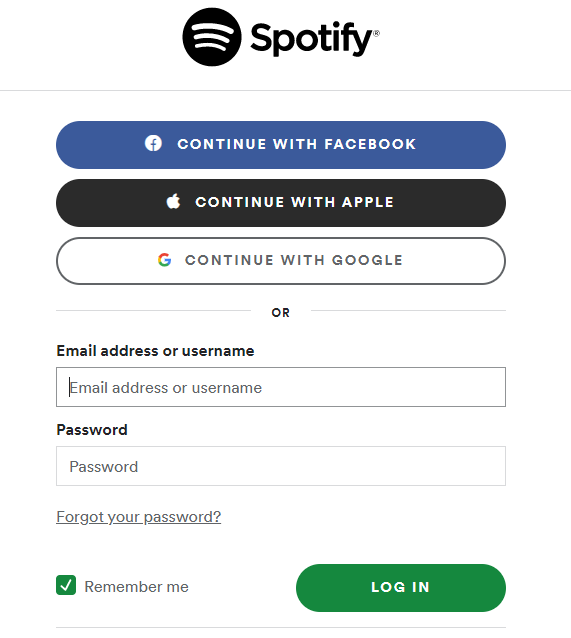